Cross Over and Gene Mapping
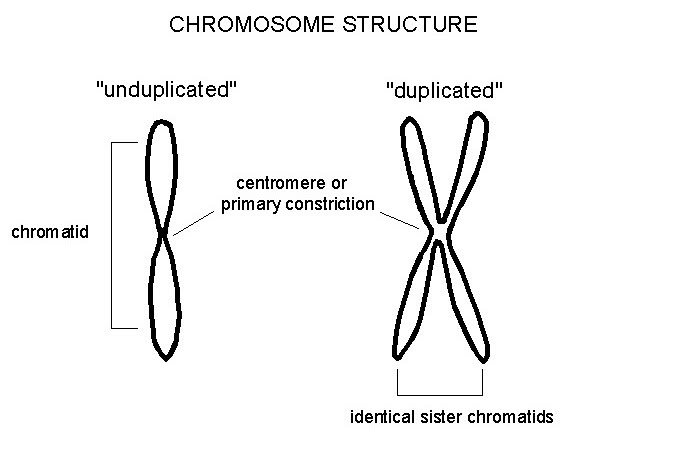 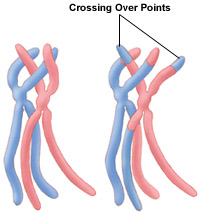 Genes closer together are  less likely to be separated during crossover
Genes further apart are less  likely to crossover together
Morgan observed that in some of the dihybrid crosses of Drosophila almost all of the offspring had the same combination of traits as did the parents.  He concluded that these genes were located on the same chromosome
He did a cross of the F2 generation and didn’t get the expected 9:3:3:1 ratio.  After doing the punnet square he didn’t get the expected 3:1 ratio either
He noticed the following phenotypes and genotypes
To calculate Crossover percentage:
Sample 1 Question:
: We observed the crossover frequency of genes A, B, C, and D shown below:
HINT: 
Start with the highest percent difference 
Look for sum of distances to add up to other distances!
Sample 2 Question: The recombination frequency between gene A and gene B is 9%; between A and C is 17%; and between B and C is 26%.  What is the sequence of genes in the chromosome?
Sample 3 Question: Put the following in order.
HI – 42%
HJ – 10%
KI – 10%
JK – 22%
Sample 4 Question: What is the possible distance between 	and 	  ?
Sample 5 Question: Choose the most likely situation given the following:
DF – 49%
EF – 30%
FG – 6%
	a)DE = 21%
	B) DG = 55%
	C) EF = 34%
	D) EG = 32%